Skip Lists
Thomas Schwarz, SJ
San Francisco 
22nd Street 
Bayshore 
South San Francisco 
San Bruno 
Millbrae 
Burlingame 
San Mateo 
Hayward Park 
Hillsdale 
Belmont 
San Carlos 
Redwood City 
Menlo Park 
Palo Alto 
California Ave. 
San Antonio 
Mountain View 
Sunnyvale 
Lawrence 
Santa Clara 
College Park 
San José 
Tamien
Capitol 
Blossom Hill 
Morgan Hill 
San Martin 
Gilroy
Skip List Motivation
Can you guess what this list is?
San Francisco 
22nd Street 
Bayshore 
South San Francisco 
San Bruno 
Millbrae 
Burlingame 
San Mateo 
Hayward Park 
Hillsdale 
Belmont 
San Carlos 
Redwood City 
Menlo Park 
Palo Alto 
California Ave. 
San Antonio 
Mountain View 
Sunnyvale 
Lawrence 
Santa Clara 
College Park 
San José 
Tamien
Capitol 
Blossom Hill 
Morgan Hill 
San Martin 
Gilroy
Skip List Motivation
Caltrain stations from San Francisco South
Underlined stations are for the "Baby Bullet"
You can take time of your trip if you use the baby bullet, and then switch to a local
That is how skip lists improve on linked lists.
Ordered Linked List
Start with a normal ordered linked list
Nodes consist of key plus pointer to data plus link to next node
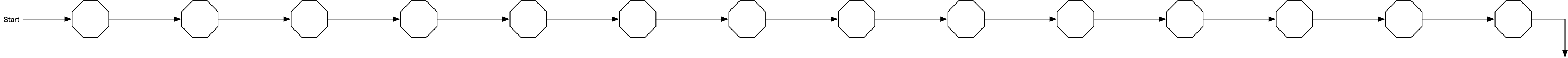 Ordered Linked List
How do we find a record with a given key c?
Use the pointer to the list in order to find the first node
Compare the key of the node with c
If they are equal, you found the record
If they are not equal, continue until you find the record
If you get to the null pointer at the very end or if you find a node with key > c then the record is not there
Ordered Linked Lists
How do you insert a record?
Create a new node with a key c
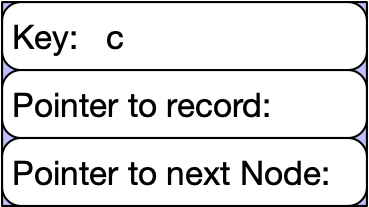 Ordered Linked Lists
How do you insert a record?
Pretend that you look for the record
Find the node before and after
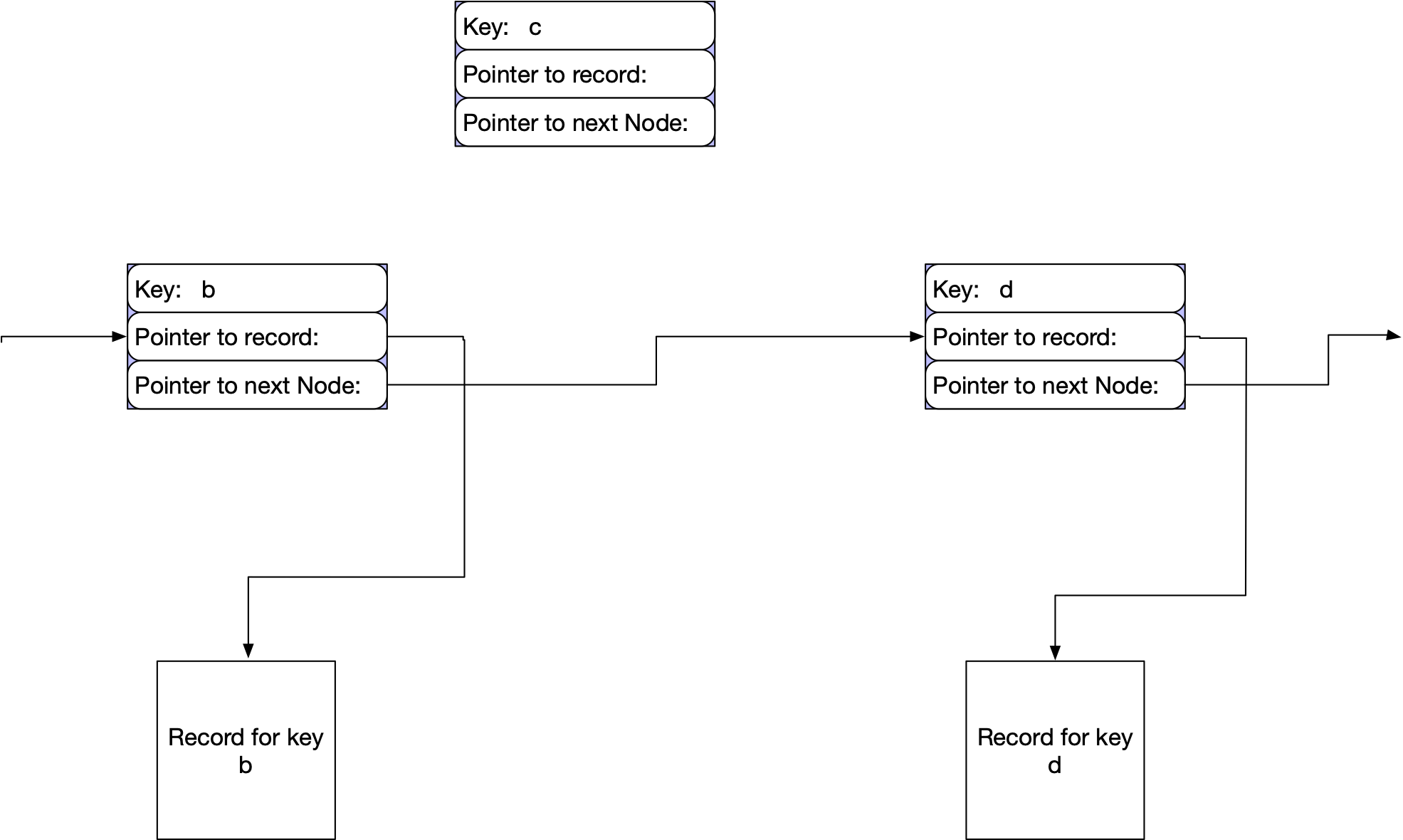 Ordered Linked Lists
How do you insert a record?
Now set two pointers to connect the previous to the new and the new node to the following node.
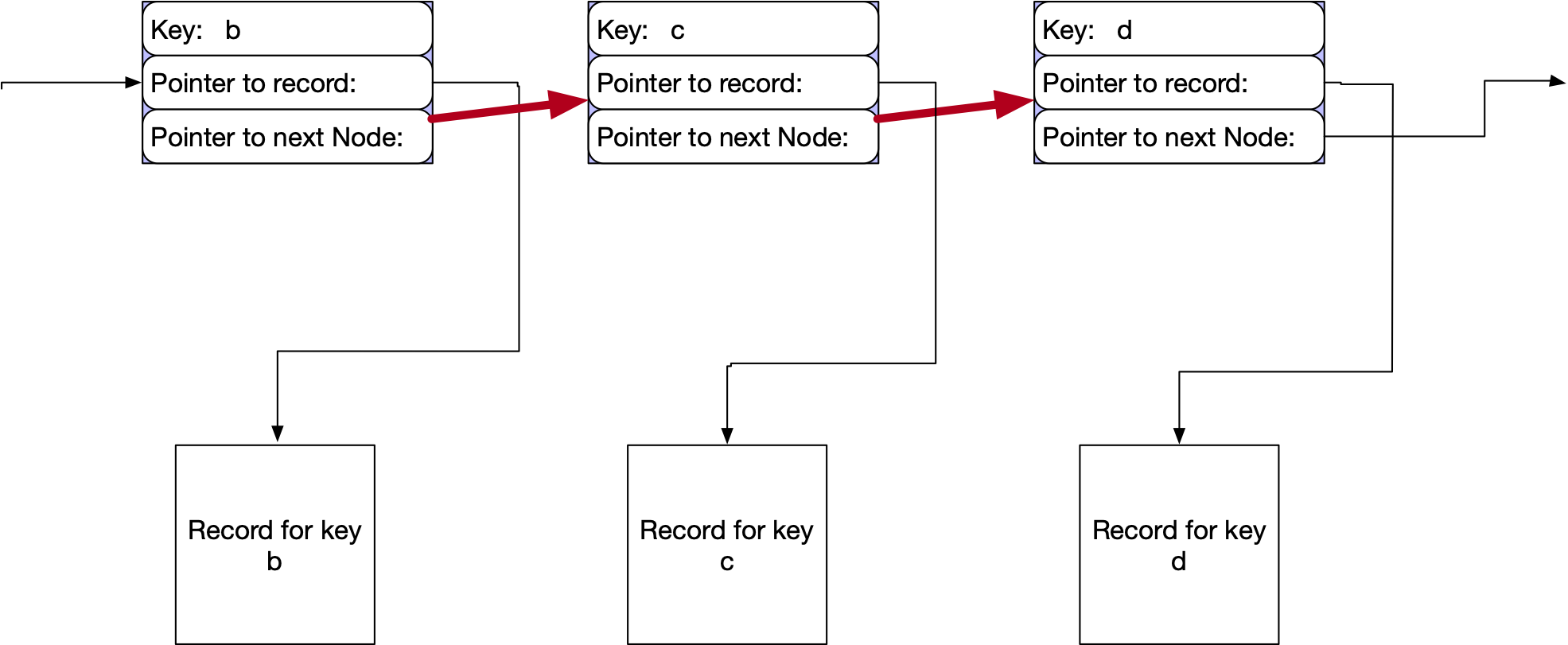 Ordered Linked Lists
How do you delete a record?
Find previous and subsequent node
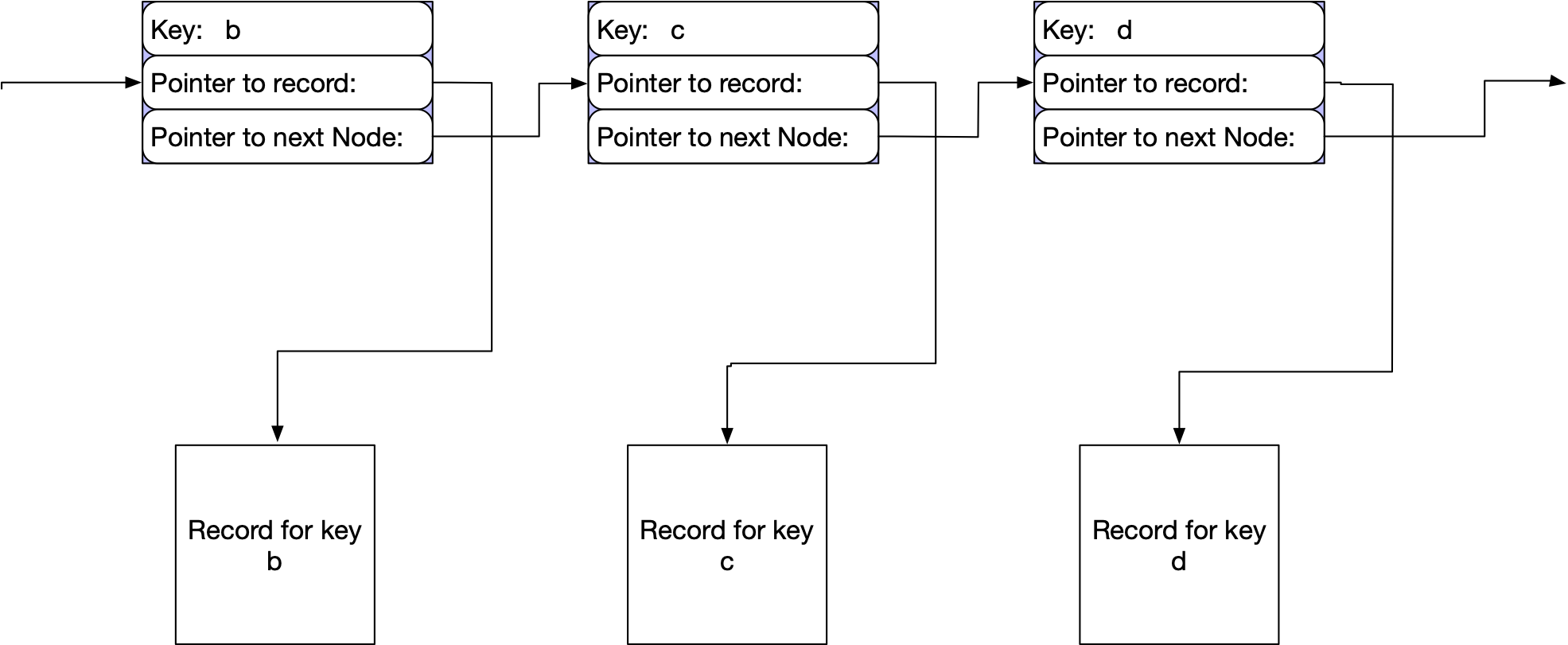 Ordered Linked Lists
How do you delete a record?
Change one pointer
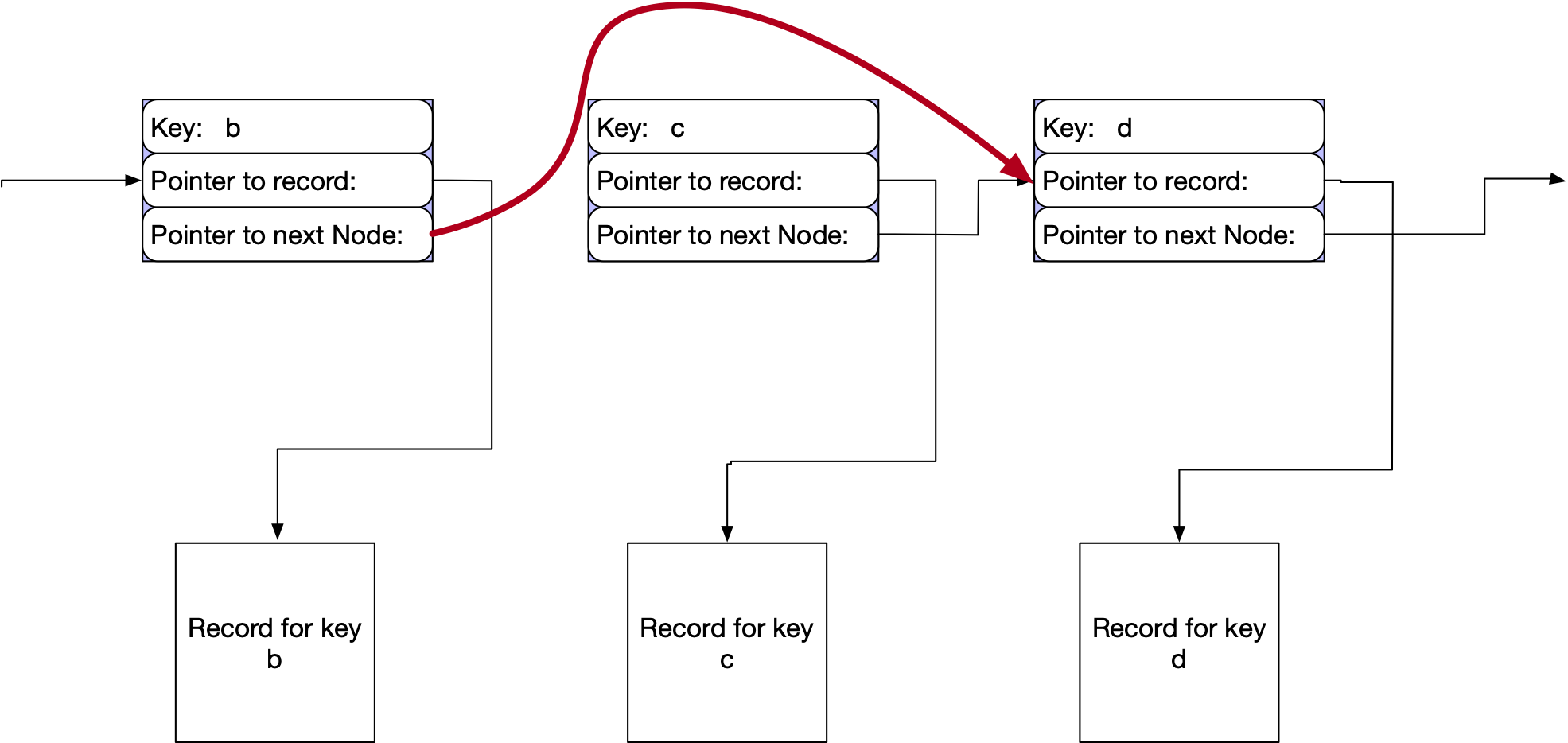 Ordered Linked Lists
Analysis
Assume ordered list has n elements
Insert:  Needs to insert after visiting on average n/2 elements, afterwards constant reconstruction work
Deletes: Needs to delete node after visiting on average n/2 nodes
Reads / Updates: Needs to find node after visiting on average n/2 nodes
Ordered Linked Lists with a Baby Bullet
One simple way to speed up look-up in linked lists is to have shortcuts between nodes.
An ordinary ordered linked list


The same ordered linked lists with short-cuts
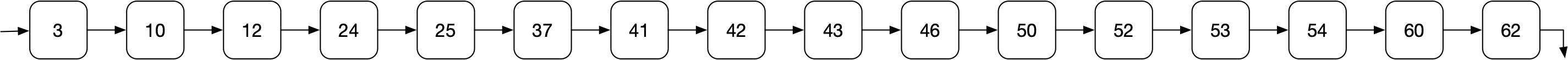 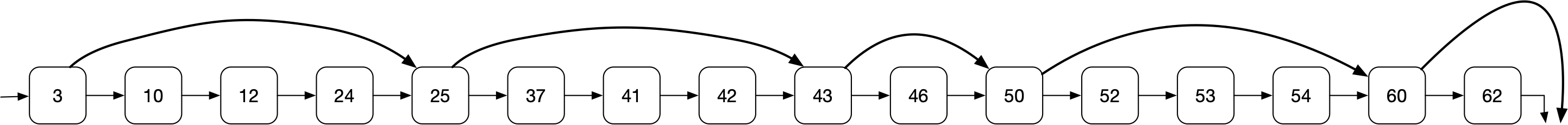 Ordered Linked Lists with a Baby Bullet
To find a record with key c or an insertion point for the record with key c:
Use the baby-bullet links until the node pointed to has a key value larger than c or does not exist
Then switch to the normal links
Ordered Linked Lists with a Baby Bullet
How to maintain the Baby Bullet stations
Strategy 1:
Whenever the distance between two baby bullet stations is too large, we introduce a new station in the middle
Strategy 2:
Whenever we insert a record, the corresponding node becomes a baby bullet train station with a given probability
Ordered Linked Lists with a Baby Bullet
Analysis
Assume n nodes per list, m nodes that are baby bullet nodes
Average distance between two baby bullet nodes is
On average, will need  baby bullet stations and then  normal stations to find a record / insertion point.
Ordered Linked Lists with a Baby Bullet
Minimize  with respect to  for constant :
For :
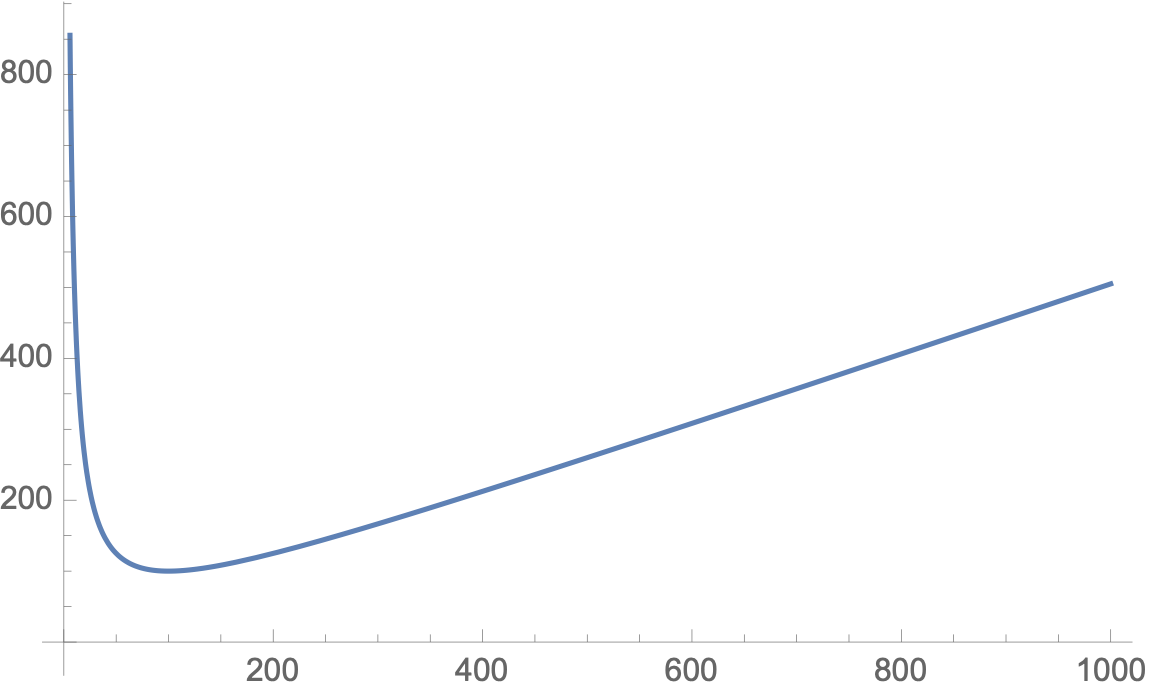 Ordered Linked Lists with a Baby Bullet
Calculate the derivative and set it equal to zero
 is zero if

This suggests that our two strategies will not work well for growing lists
One possibility:  Make a new node a baby bullet train station with a probability that slowly sinks in dependence on the number of elements inserted
Puig's Skip List
Skip List:  Create more and more nodes at a higher level





For searches, inserts, deletes use the highest level, then if you overshoot, go down one level
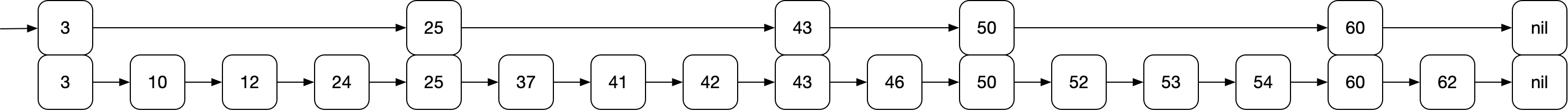 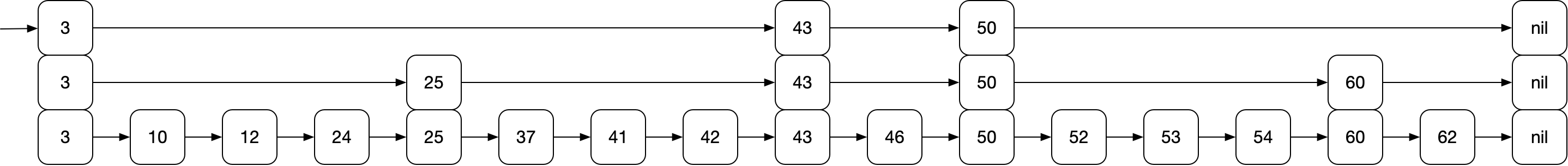 Puig's Skip List
Example:
Searching for 52



start out at three level 2
move to 43 level 2
move to 50 level 2
overshoot: move to 50 level 1
overshoot: move to 50 level 0
move to 52
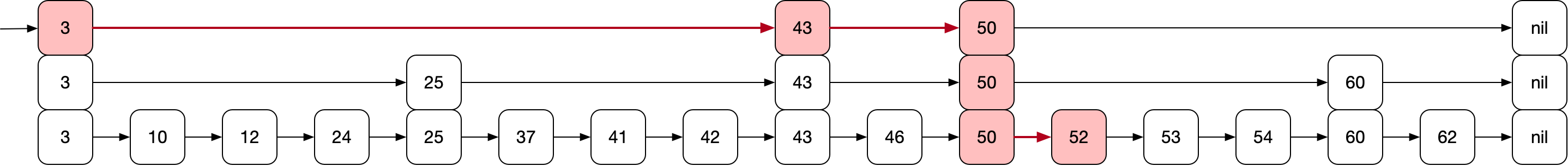 Puig's Skip List
Creating a skip list
Start out with a start node with one level
With a sentinel value of - infinity 


Nodes have
key (assumed to be an integer)
pointer to next on the same level
pointer to down node (or nil if we are at level 0)
pointer to record if we are at level 0
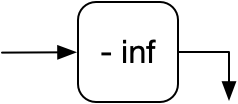 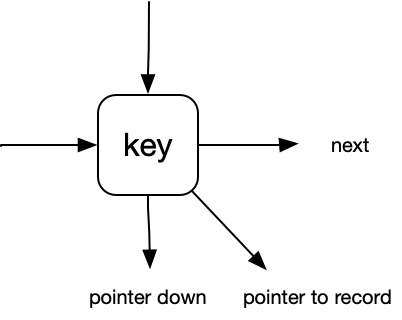 Puig's Skip List
Construction
Beginning node has to have the maximum level of any other nodes
Could have a last node with key infinity to finish or could have pointers having a null value
Puig's Skip List
Searching for a record with key c
Start in the highest level start node; set it to currentNode
Guaranteed to have level equal to the highest level node in the list
Follow the forward pointer
If forward pointer points to a key with key larger than c or the forward pointer is null:
Follow the downward pointer: currentNode = currentNode.down
If downward pointer is zero, then the record with key c does not exist
Otherwise:
Follow the forward pointer: currentNode = currentNode.next
Puig's Skip List
Example:  Looking for node 23


Start out in the highest level start node
Get the key of the next node at this level
curpoint.next.key  is 12
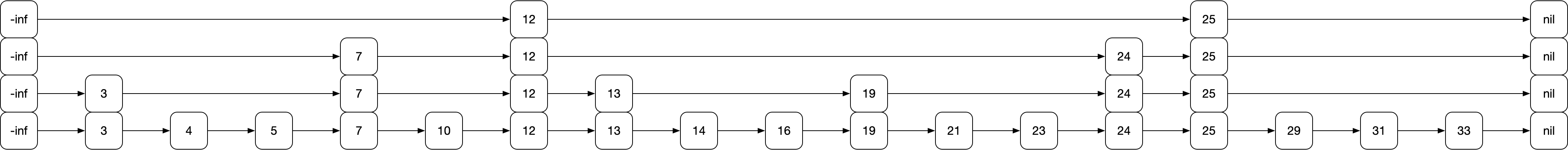 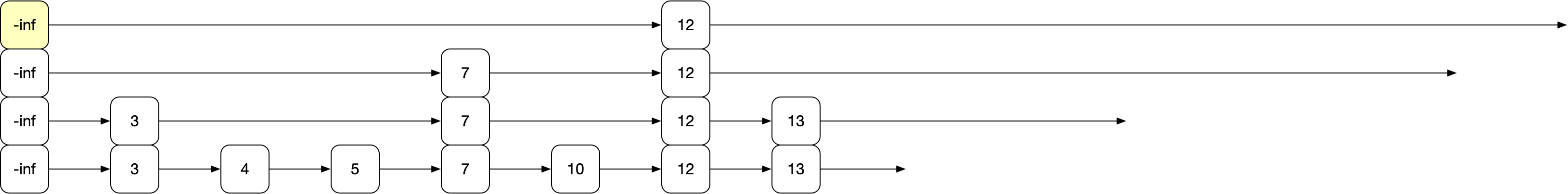 Puig's Skip List
Since 12 < 23, follow the next pointer
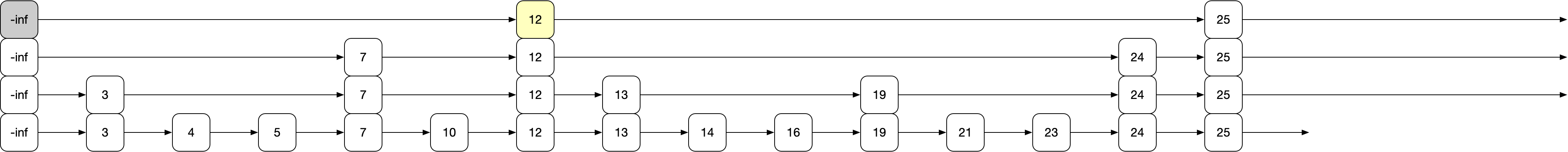 Puig's Skip List
The key in the next node is 25, which is larger than 23
Go down
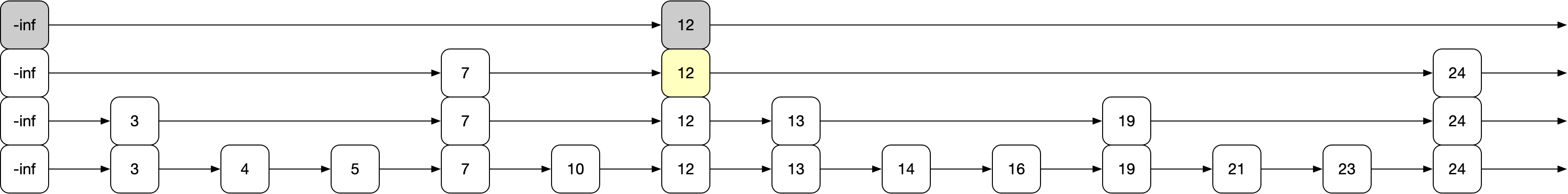 Puig's Skip List
The key in the next node at this level is 24, which is larger than 23
Go down one more to level 1
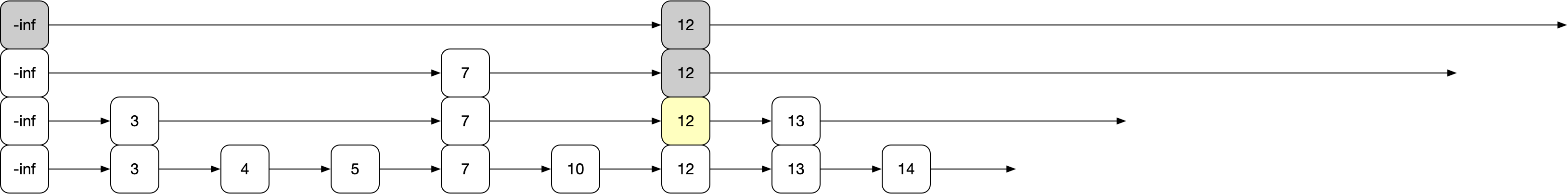 Puig's Skip List
The key in the next node is 13, so we follow the next link




The current node now has key 13 and is at level 1
Since the key in the next node is 19, which is < 23 we follow the next link
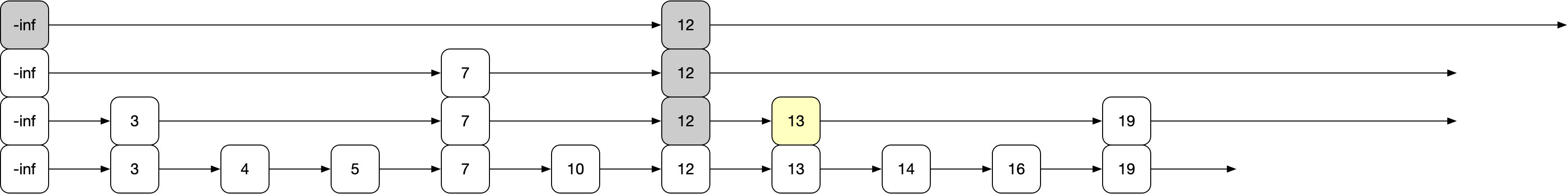 Puig's Skip List
Current node has key 19 and next node has key 24




Therefore, we follow the downward pointer
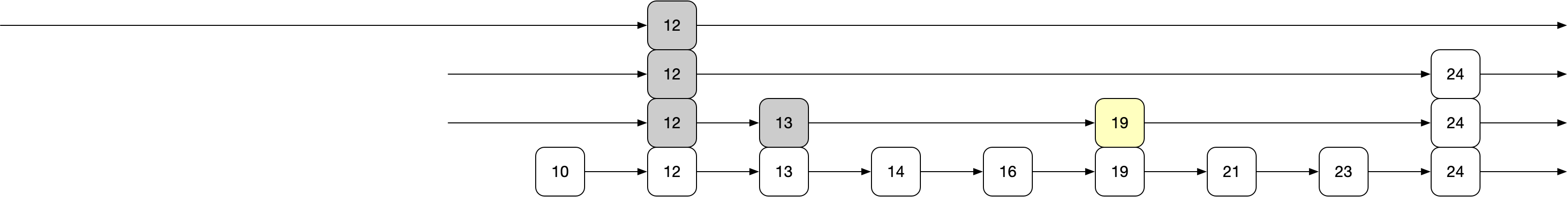 Puig's Skip List
Current node has level 0, next node has key 21





Set current node to the next node
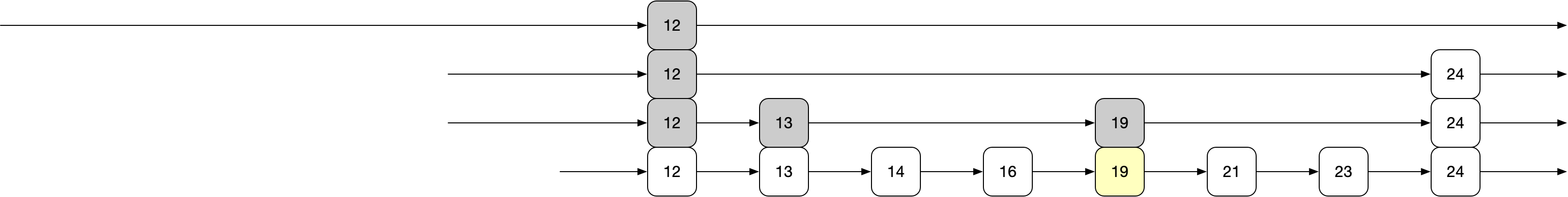 Puig's Skip List
Current node has key 21 and next node has key 23





Go to it
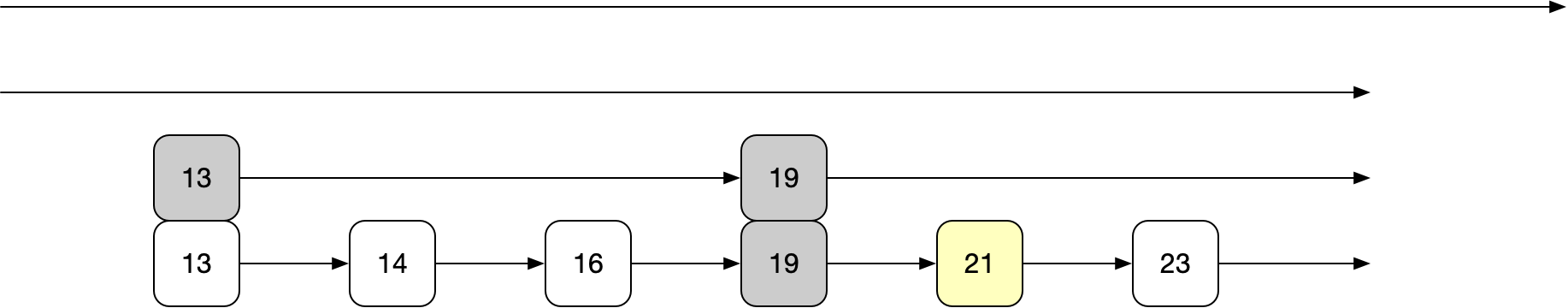 Puig's Skip List
Current node has the key we are looking for
Follow the record link to retrieve the record
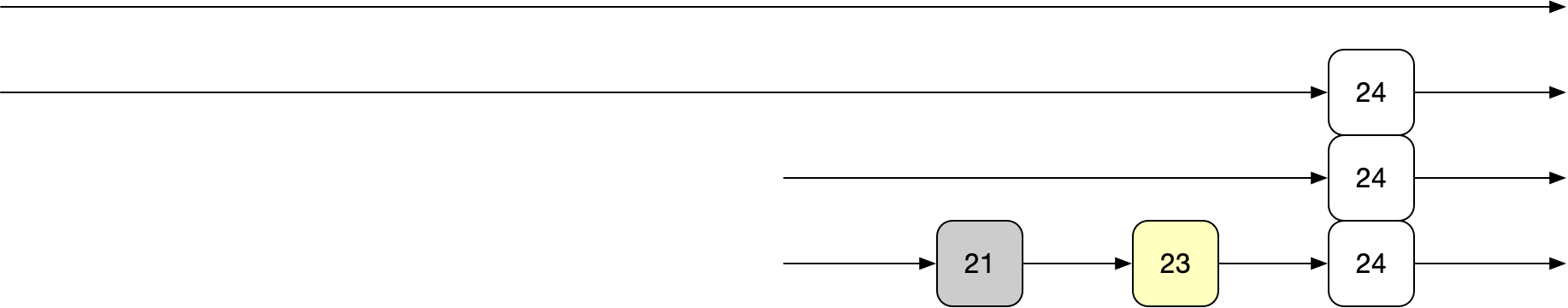 Puig's Skip List
To insert a node:
Do a search, but remember each last level node
Example: Inserting 22
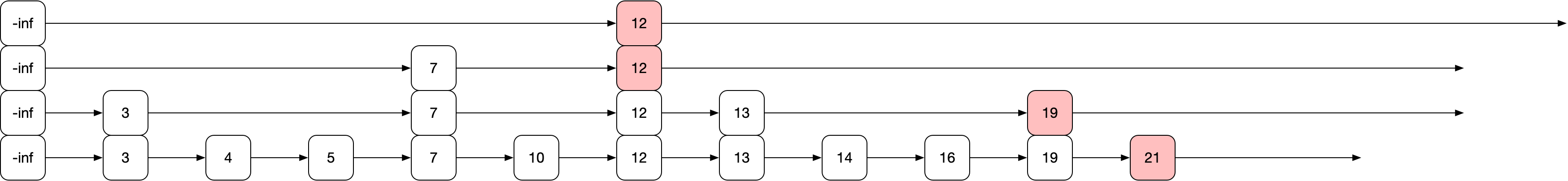 Puig's Skip List
Node insertion:
Determine the level probabilistically
Use base probability p
With probability  : Node goes up one level
With probability : Node goes up two levels
With probability : Node goes up three levels
etc.
Puig's Skip List
Node Insertion:
In practice:  determine a maximum level maxLevel
import random

def level(maxLevel, p):
    level = 0
    while (level < maxLevel):
        if random.random() > p:  #stop with probability 1-p
            return level
        level += 1
Puig's Skip List
At each level of the node, splice the node into the existing levels
Assume we have a level 4 new node



Need to set four next pointers in the new nodes
Switch the predecessor pointers to the new nodes
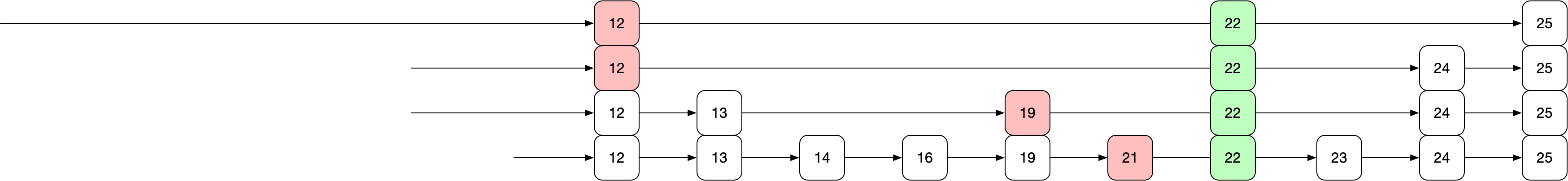 Puig's Skip List
Final result:
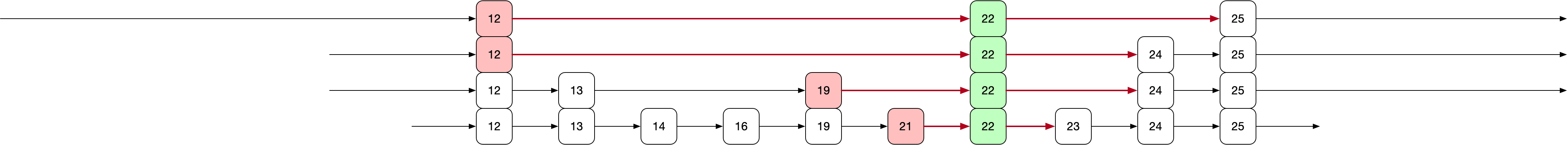 Puig's Skip List
Deletion:
Works similar to ordered linked lists
Puig's Skip List
Analysis
To show: Searches (inserts, and deletes) in time  for a list of  elements
Can show: Probability that a search exceeds time  vanishes fast
Puig's Skip List
The expected number of nodes in each level is
  for level 0
 for level 1
 for level 2
etc.
Puig's Skip List
Define  to be the level (in dependence on ) where there are  nodes.  
Recall that  is larger than one
From what we just have seen:
  
which implies 
  or
Puig's Skip List
Analysis:
Trick:  go backward from node
Although all nodes and levels are known, we act as if we discover them while backtracking the search path
Let  be the costs of going up  levels in an infinite list 
When we go towards the beginning, we either can move up (with probability ) or move right (with probability )
Puig's Skip List
This means (by subtracting  on both sides
                          
or  .
This implies .
Puig's Skip List
Since we are in an infinite list, we cannot just set . 
Let's set .
At that level, there are  nodes and  leftward moves
At level , we expect one node 
At level , we have on average  nodes
etc. 
In total, there are  nodes at and above
Puig's Skip List
Therefore:  
 moves to get to level 
Afterwards, on average  moves to the top of the initial node
For a total of
Puig's Skip List
Practical considerations:
If we have an idea about the maximum length  of a list, use a maximum level of 
We do not need to keep nodes at different levels separate:
Just have nodes with  pointers at different levels